Постульгина Елена Ивановна,
начальник отдела аналитического и методического обеспечения  ФГБУ «ФИОКО»
Об апробации ФОС в ходе проведения Всероссийской олимпиады  профессионального мастерства в 2017 году
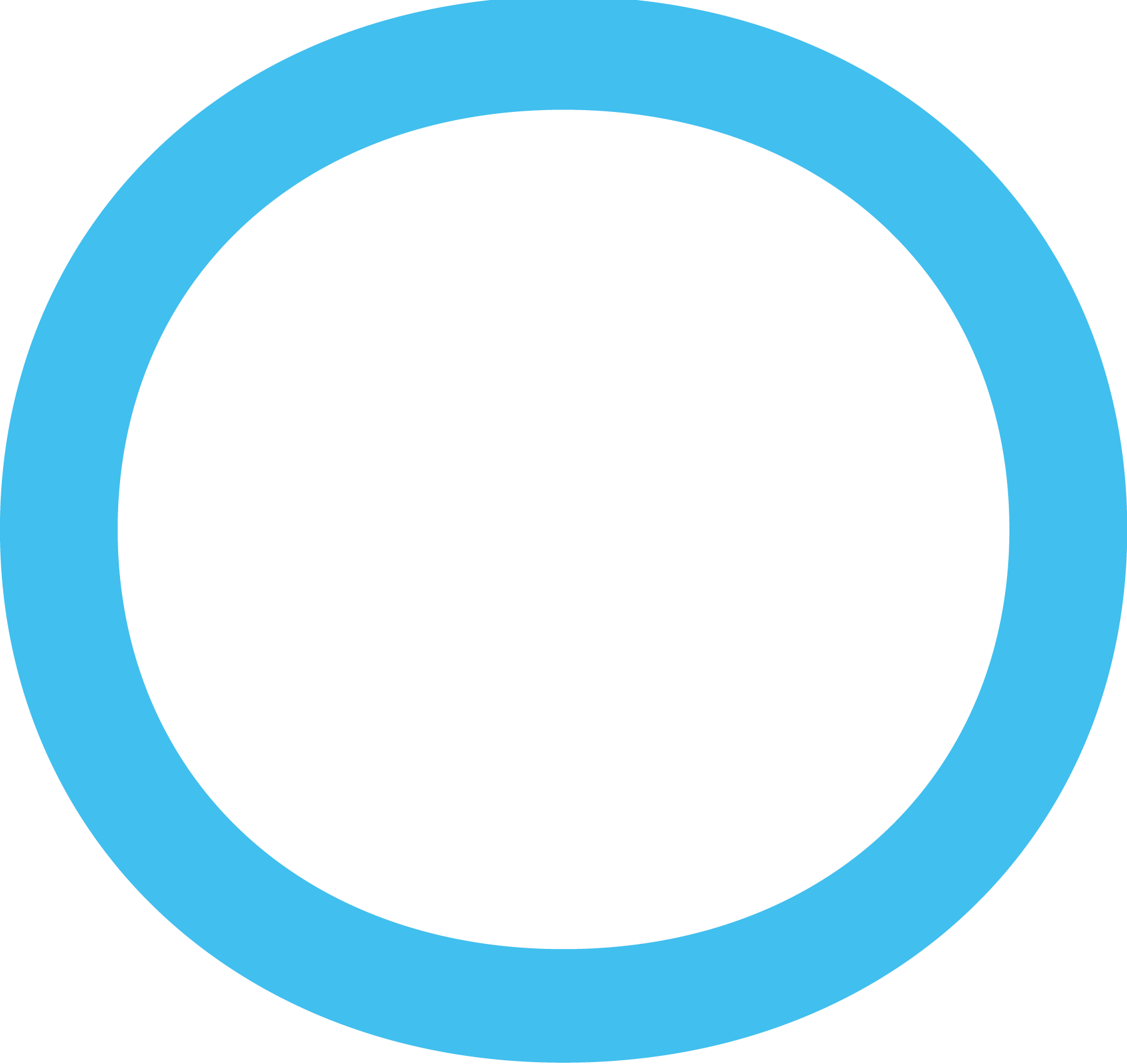 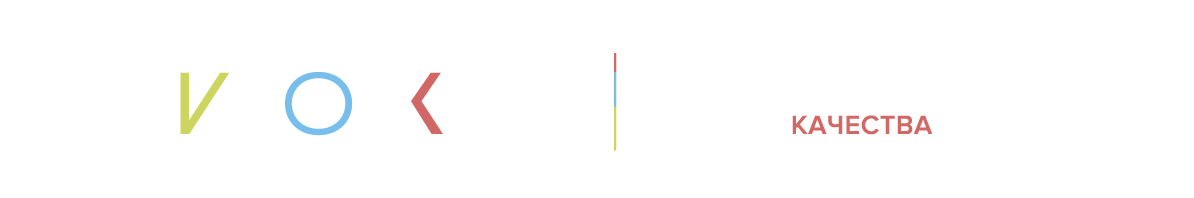 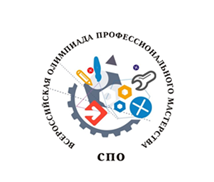 ЦЕЛЬ
внедрение разработанных   организационно-методических  механизмов  проведения олимпиад и конкурсов профессионального мастерства и  разработанных оценочных средств, в практику деятельности профессиональных образовательных организаций
формирование перечня требований к организациям-организаторам заключительного этапа Всероссийской олимпиады профессионального мастерства
внешняя экспертиза содержания конкурсных заданий
отработка условий и технологии организации  олимпиады 
отработка условий взаимодействия  организаторов и работодателей
выработка рекомендаций по доработке и совершенствованию фондов оценочных средств
подготовка предложений  по разработке программ повышения квалификации  специалистов
ЗАДАЧИ
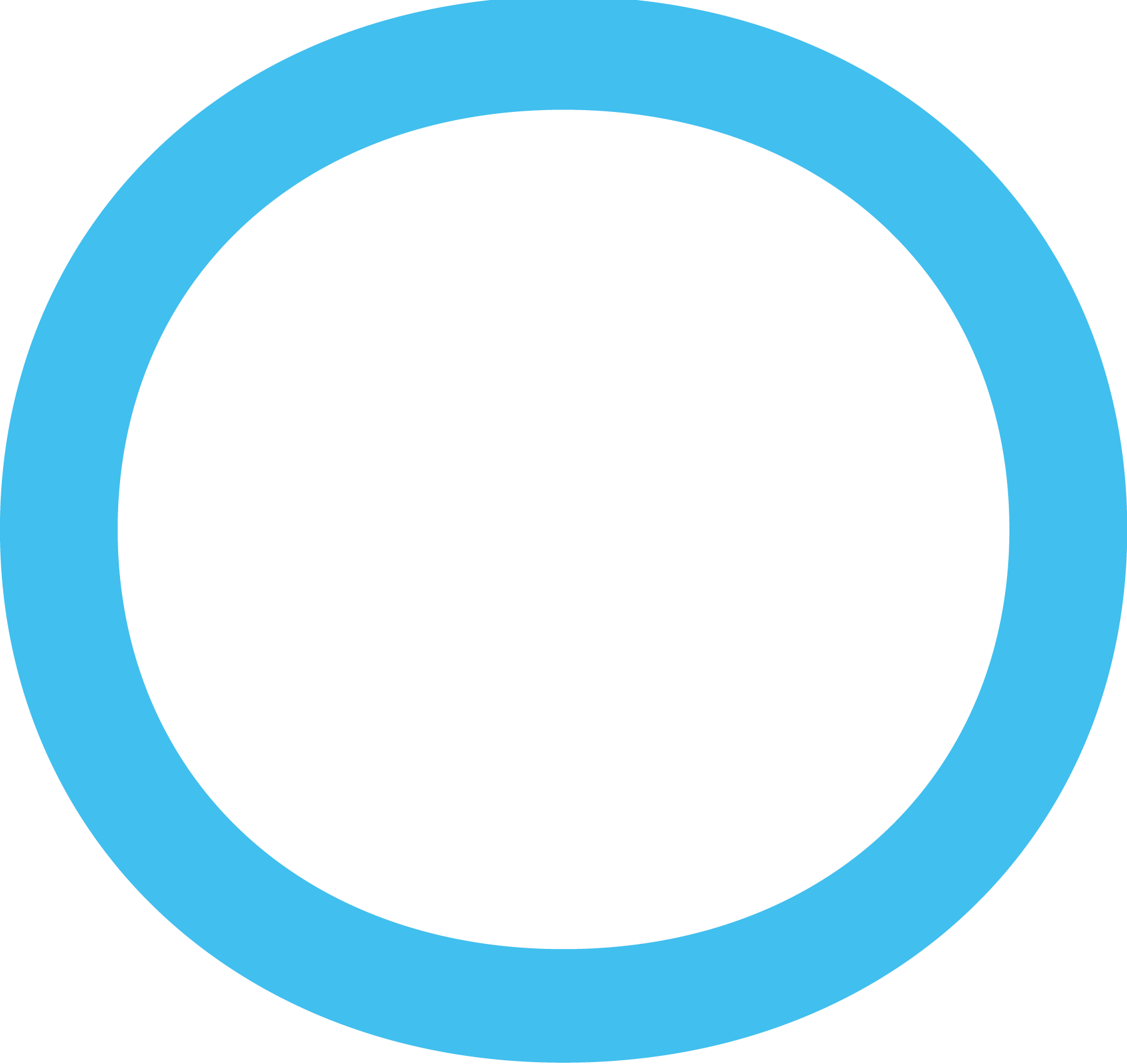 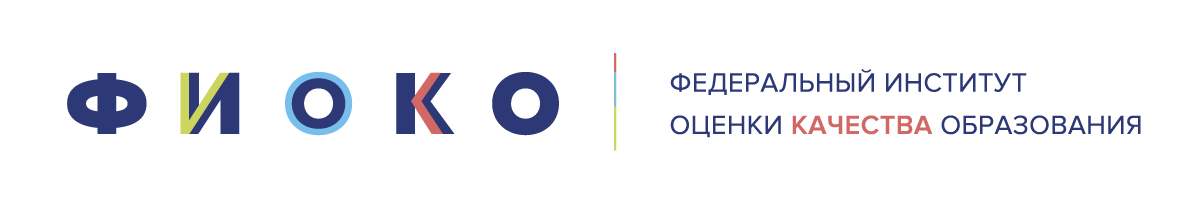 2
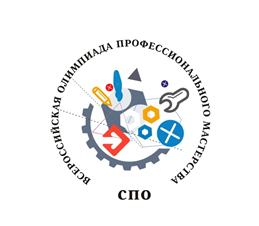 Участники апробации
08.00.00 Техника и технологии строительства
09.00.00 Информатика и вычислительная техника
10.00.00 Информационная безопасность 
11.00.00 Электроника, радиотехника и системы связи
13.00.00 Электро- и теплоэнергетика
15.00.00 Машиностроение
20.00.00 Техносферная безопасность 
и природообустройство
22.00.00 Технологии материалов
23.00.00 Техника и технология наземного транспорта 
24.00.00 Авиационная и ракетно-космическая техника
29.00.00 Технологии легкой промышленности
35.00.00 Сельское, лесное и рыбное хозяйство
36.00.00 Ветеринария и зоотехния
43.00.00 Сервис и туризм
53.00.00 Музыкальное искусство
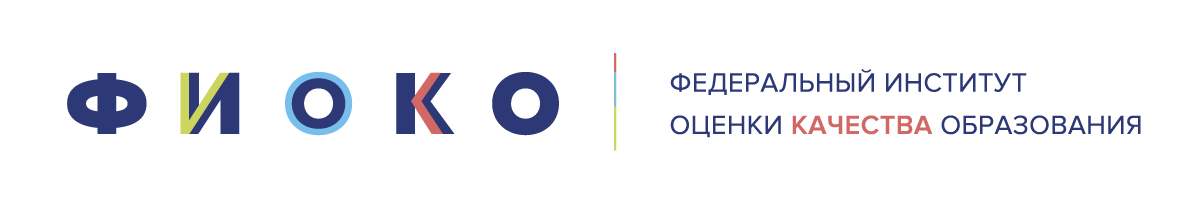 3
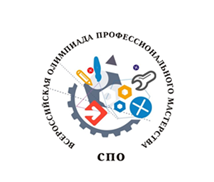 Этапы апробации
Экспериментальный
апрель-май 2017
Подготовительный
март 2017
Обобщающий
июнь-сентябрь
информационная поддержка организаций на подготовительном этапе;
составление программы проведения апробации;
подготовка материалов для мониторинга и оценки разработанных ФОС;
ознакомление всех участников с методикой проведения апробации и методикой проведения экспертизы
проведение конкурсных испытаний;
проведение анкетирования (участников, лиц, сопровождающих участников, организаторов (разработчиков), членов жюри)
мониторинг проведения
мониторинг публикаций в СМИ
обработка результатов анкетирования
обобщение результатов анкетирпования
разработка структуры аналитического отчета по апробации
подготовка аналитического отчета по апробации
разработка рекомендаций по доработке ФОС
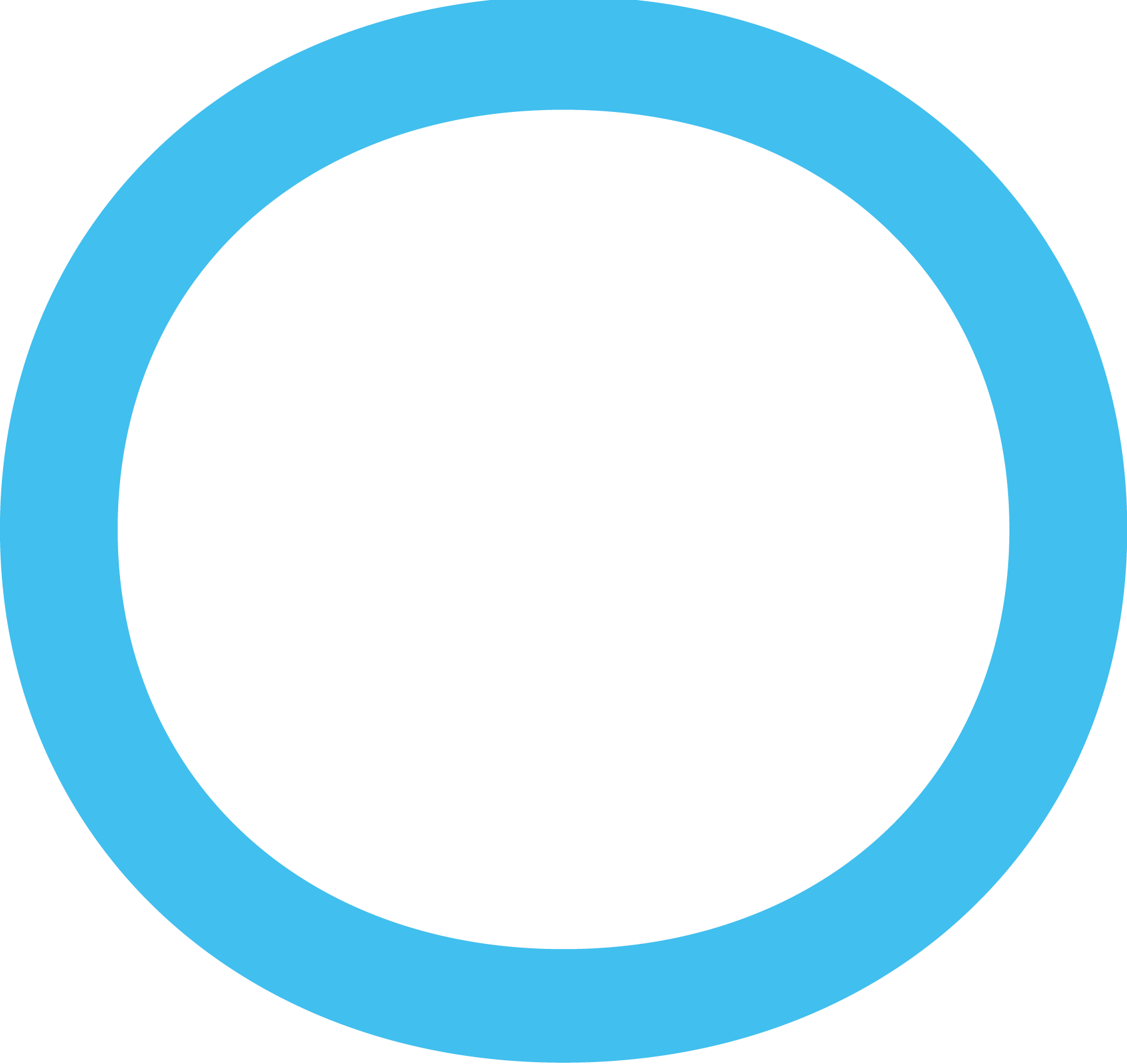 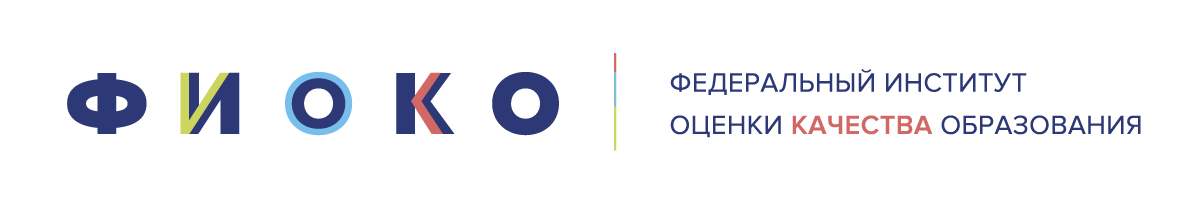 4
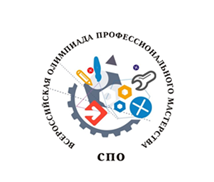 Схема взаимодействия в ходе апробации
МОН
Нормативное обеспечение
Контроль за ходом пробации
Информ. о ходе и результатах апробации
ФИОКО
О-О
Консультационная помощь и методическое обеспечение
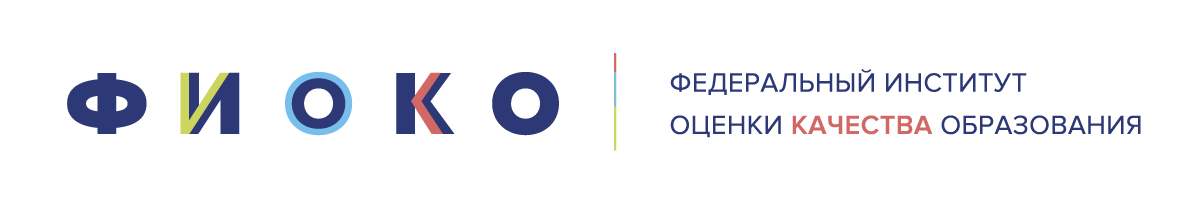 Предоставление информации о ходе и результатах апробации
5
СПАСИБО ЗА ВНИМАНИЕ!
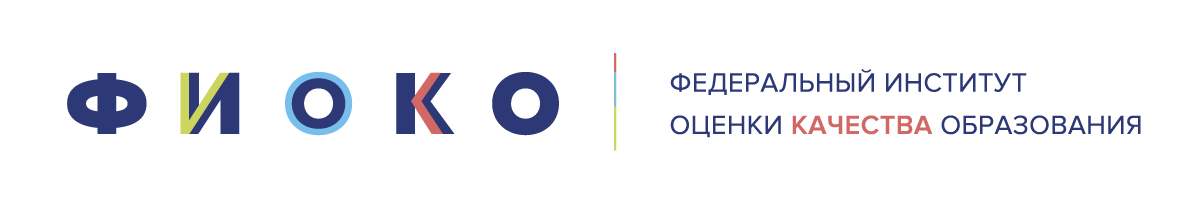 6